MEG実験アップグレードに向けたMPPC読み出しによる新しいタイミングカウンターの研究開発
西村美紀 (東大ICEPP)
松本悟、宮崎陽平(九大)
他　MEGコラボレーション
日本物理学会　2012年秋季大会
京都産業大学
outline
Introduction
MEG
Upgrade
Pixelated timing counter
Concept and expected performance
Single pixel study
Test with smaller counter
Construction and test of prototype of single pixel 
Summary and Prospects
μ → eγ
SUSY-Seesaw
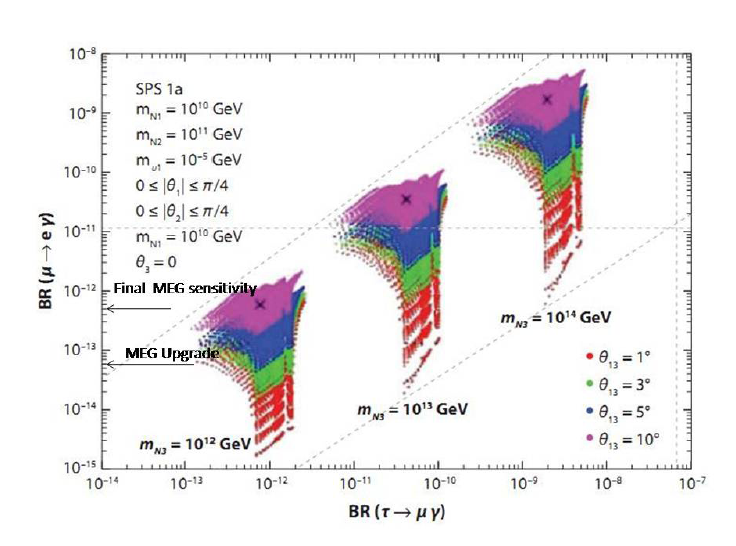 S.Antusch et al, JHEP 0611:090 (2006)
SUSY-GUT SO(10)
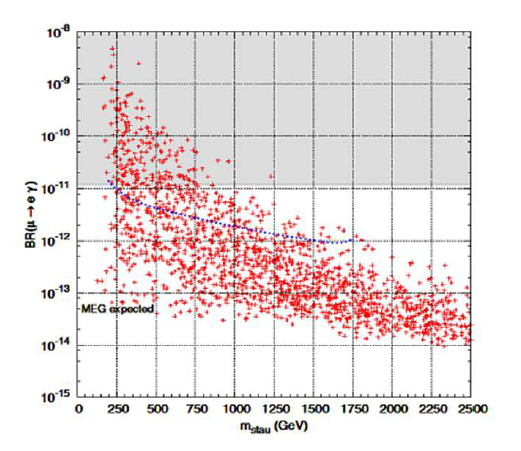 L.Calibbi et al, JHEP 0912:057 (2009)
MEG
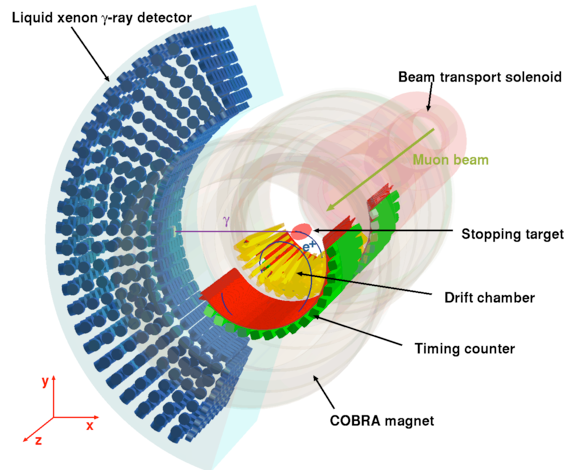 Upgrade
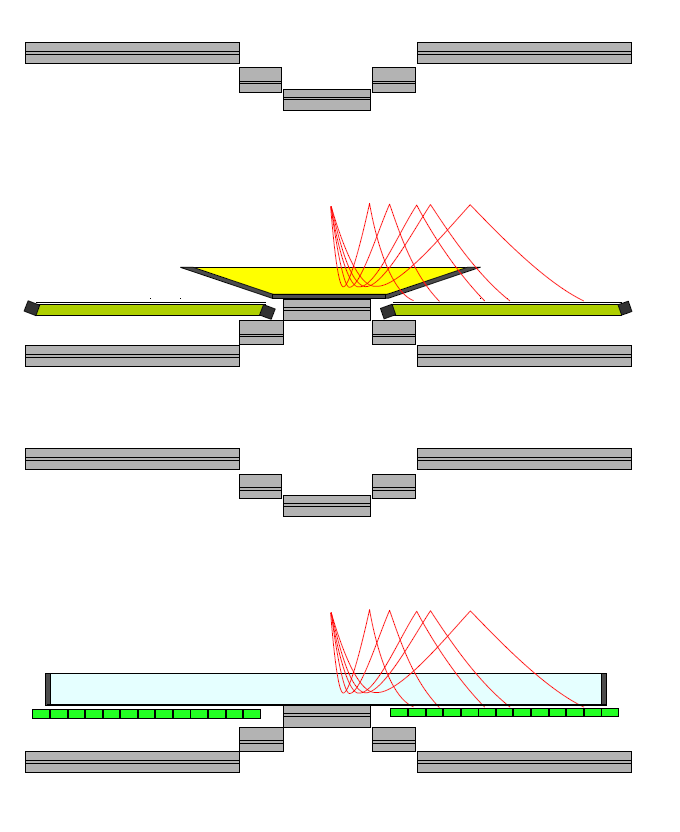 present
upgrade
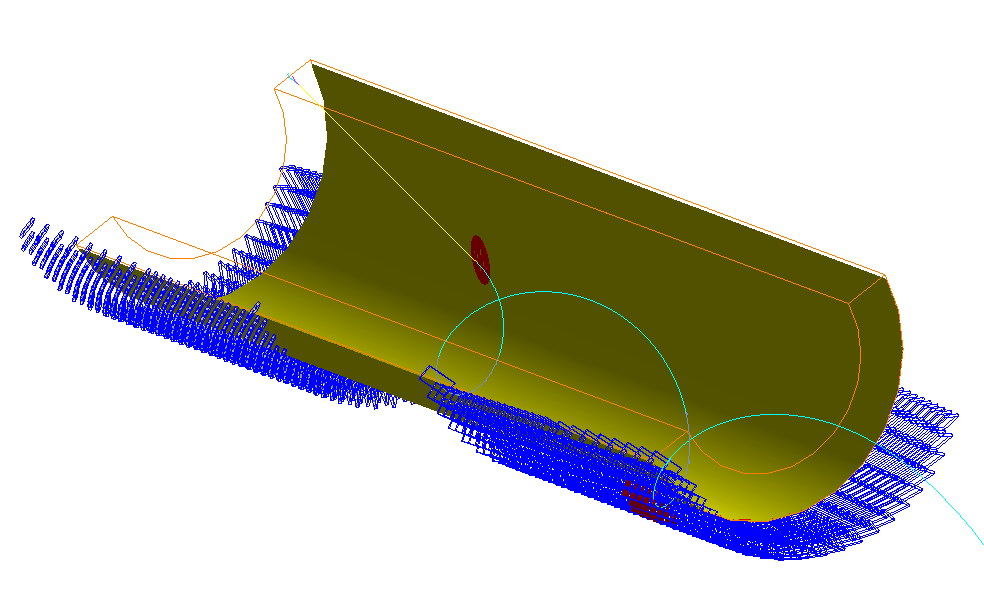 Positron Tracker
2 option
Timing counter
Pixelated Timing Counter
Scintillator
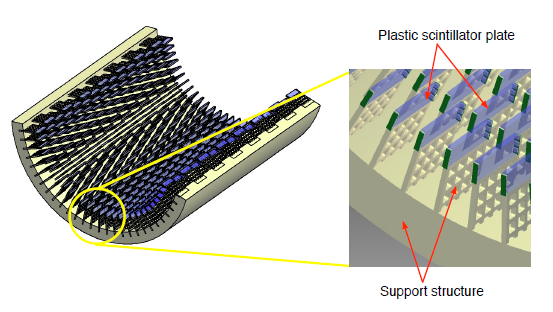 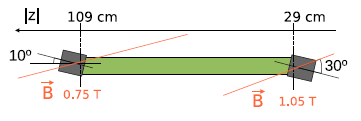 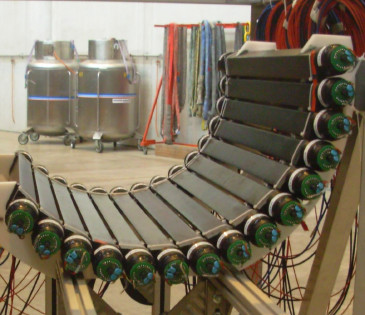 90cm
30cm
PMT
~400 pixels
upgrade
present
Composed of several hundreds of small scintillator  plates with MPPC readout 
A good timing resolution  of single pixel
 ->  already proved by the μSR group at PSI
Using multiple hit time
Less pileup
Additional track information
Insensitivity to magnetic field
Operational in helium gas (with which COBRA is filled)
Flexible detector layout
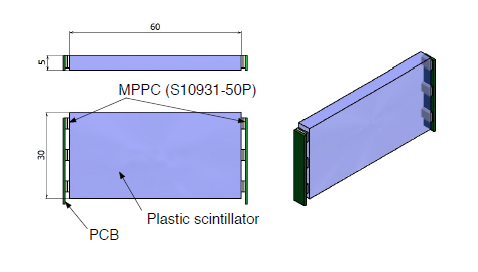 60
5
30
Ultra-fast Plastic Scintillator
(still to be optimized)
-> Readout by waveform digitizer 
                     (DRS developed  at PSI)
Expected Performance
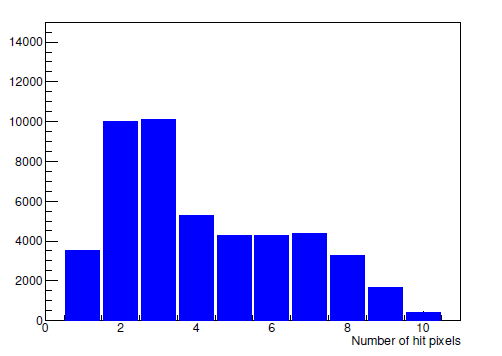 # of hit counter (MC)
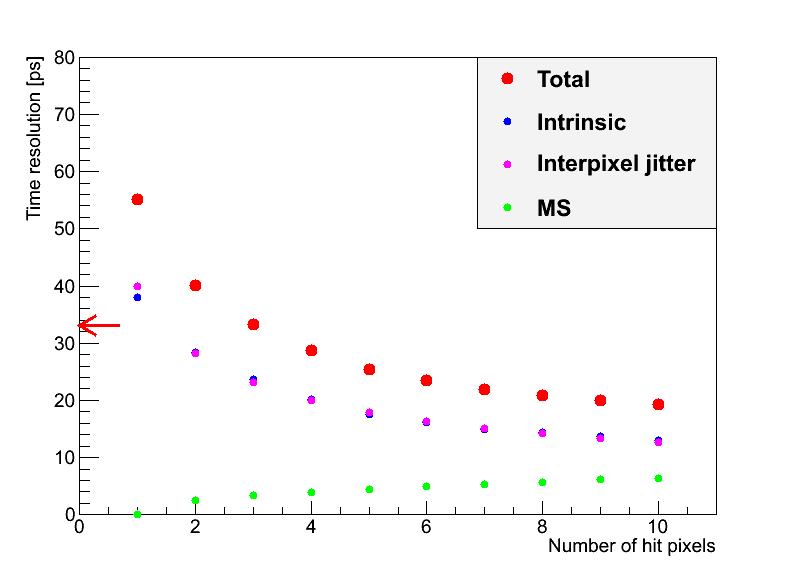 # of hit counter dependence
(current TC ~76ps)
Issues
Prove the performance for our application
Larger single counter
Readout system (cabling, electronics…)
Multiple hit principle

Other Possible Issues
Temperature coefficient of MPPC gain 
 The number of electronics channels (~ 800 pixels × 2 readout) and MPPCs (~ 800 pixels × 6)
 Radiation hardness of MPPC 

Today’s topic
Test with smaller counter (working at PSI μSR facility) 
Basic performance measurement
Test of waveform digitizer readout
Effect of parallel connection
Construction and test of prototype of single pixel
Single pixel counter study
Set up
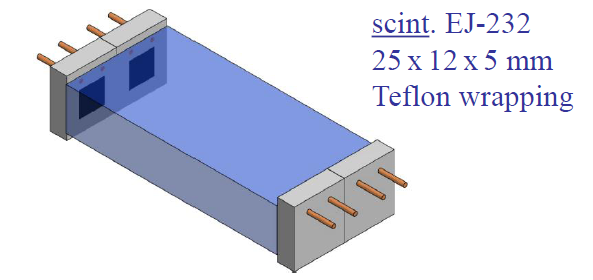 (≒BC422)
Test counter from μSR group 
Reference counter
5×5×5 mm
Readout by a MPPC
	-> collimate β-ray, scan position
trigger
Source Sr90 (~2MeV,β-ray)
Bias 140V~144V (~5.0μA)
Voltage preamp developed by PSI
Waveform digitizer sampling (DRS developed at PSI)
	sampling rate   ->   5GHz
2 MPPCs 
Series connection
A. Stoykov et al. NDIP 2011
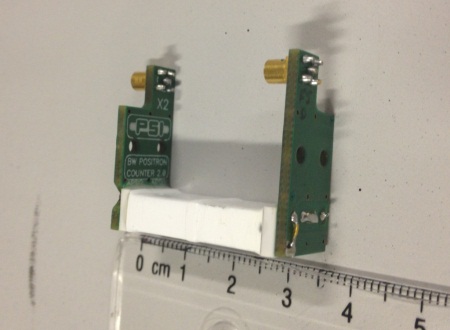 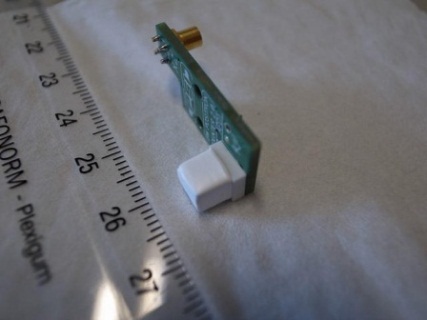 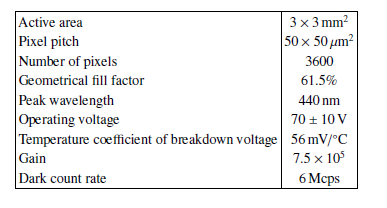 Reference counter
Test counter
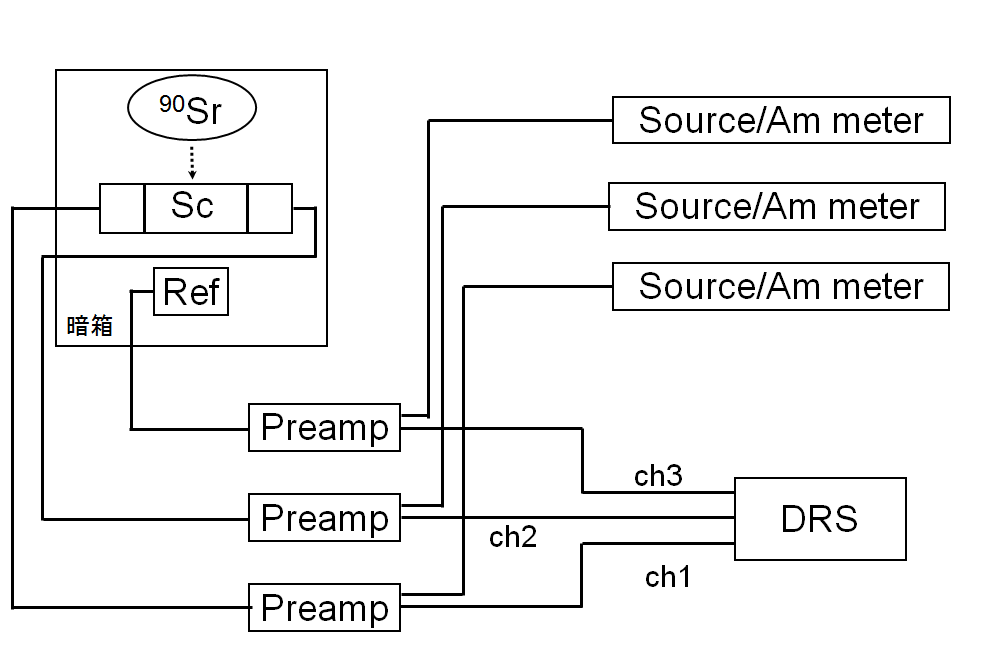 HV source
HV source
HV source
HV source
KEITHLEY
6487 PICOAMMETER/VOLTAGE SOURCE
Hamamatsu Photonics MPPC S10362-33-050C
analysis
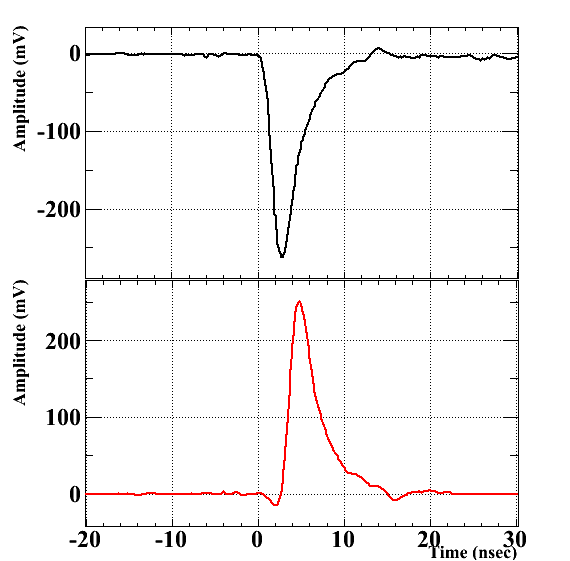 raw
CF
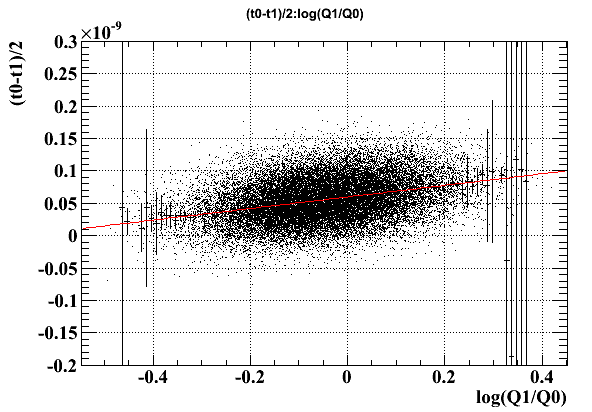 Intrinsic Resolution
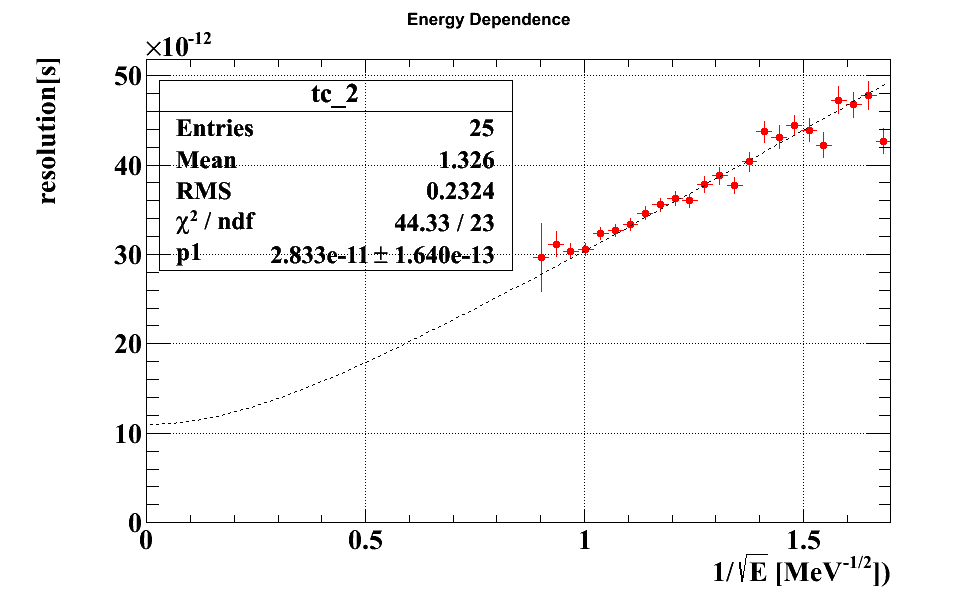 MPPC bias dependence
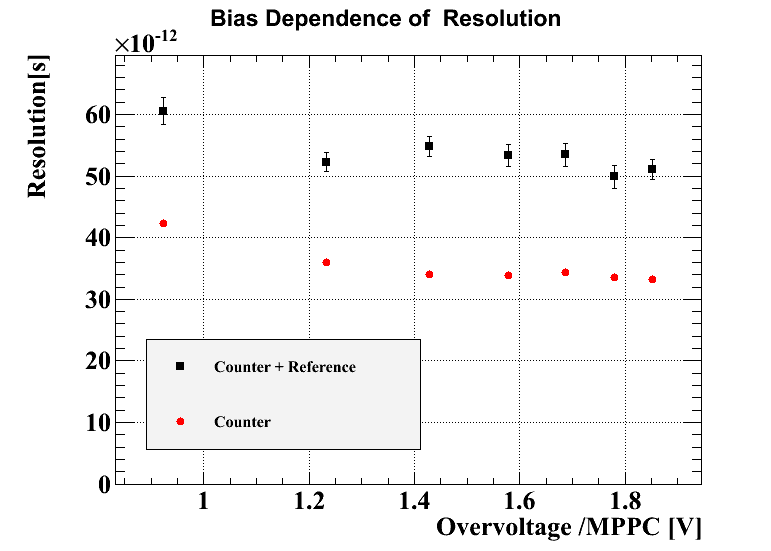 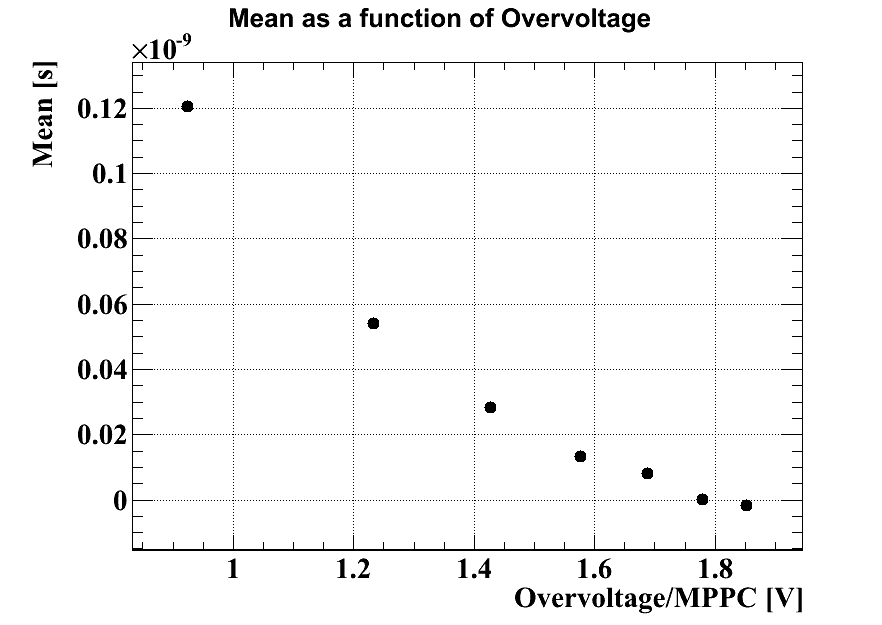 ~100ps/V
44ps
Good resolution can be obtained stably over certain voltage.
Shift of the timing depending on bias voltage 
	(-> temperature variation could affect the timing　	performance)
Temperature stability
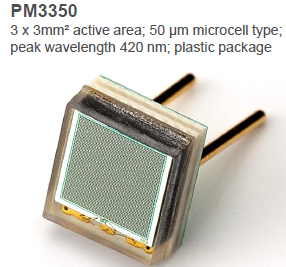 The temperature coefficient of the breakdown voltage: 56mV/℃
 	-> gain variation: 5.6 %/℃ 
		at overvoltage of 1V
	 (Hamamatsu MPPC S10931-050P)

In the COBRA, temperature changes 2-3℃ -> ~150mV -> ~15ps
Possible solutions
 Improve temperature control of detector hut 
 SiPM with smaller temperature coefficient 
	->KETEK SiPM (PM3350)
	   gain variation:  <1 %/℃
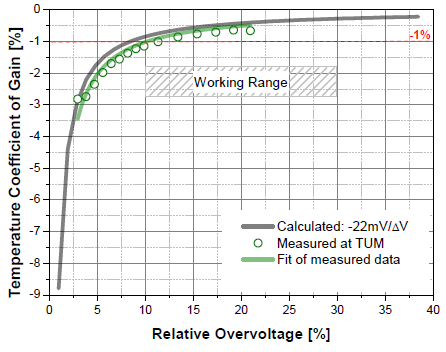 PhotoDet 2012, June 13-15, 2012, LAL Orsay, France
Parallel connection
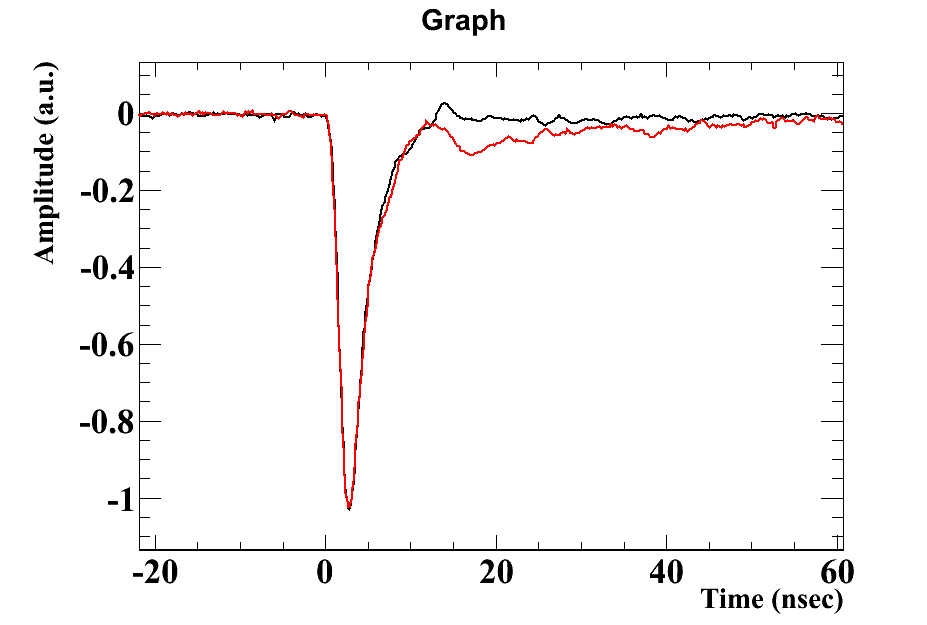 connect outputs in parallel from two pixels located apart from each other
	(Low pile up makes it possible.)
Channel reduction
Issues
Can not give bias voltage each counter
	->Choose pairs of  the same breakdown voltage
Capacitance ↑
            ->Change waveform, smaller signal
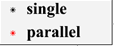 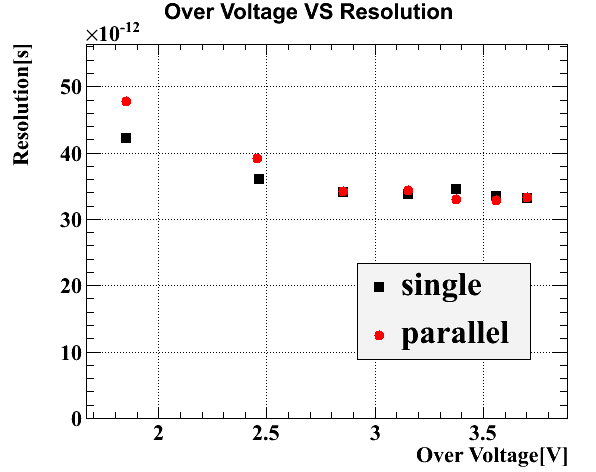 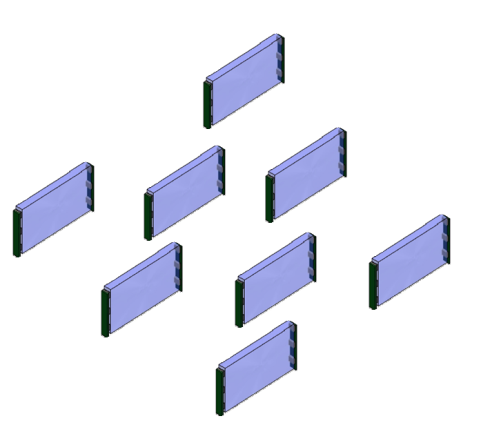 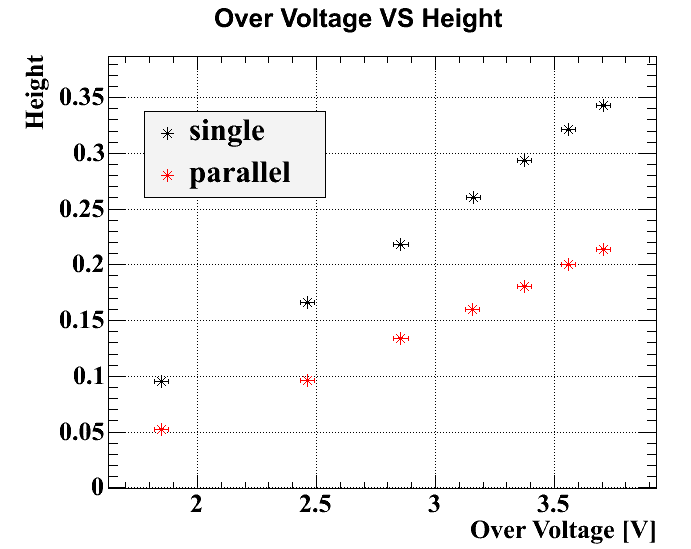 Though resolution becomes worse because of wave height decrease, 
it does NOT change under higher over voltage.
Pixel prototype
30×60×4.5 mm scintillator
Two types of scintillators
BC422: attenuation length 8cm
	           rise time 0.35ns
EJ228: attenuation length 100cm
	           rise time 0.5ns 

3 MPPCs each side
	MPPC: 	3×3mm,  50μm pixel pitch
No wrapping  (only total reflection)
Optical coupling with optical grease (OKEN6262A) 

Expected performance
BC422 50.1
EJ228 44.7
Design of the single pixel module
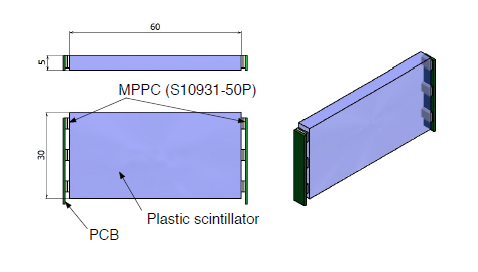 60
4.5
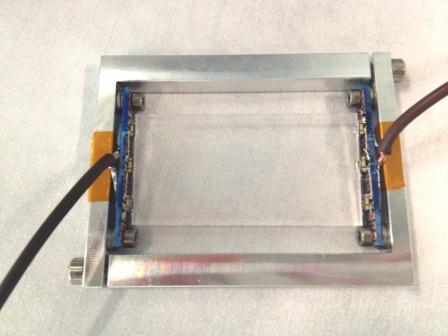 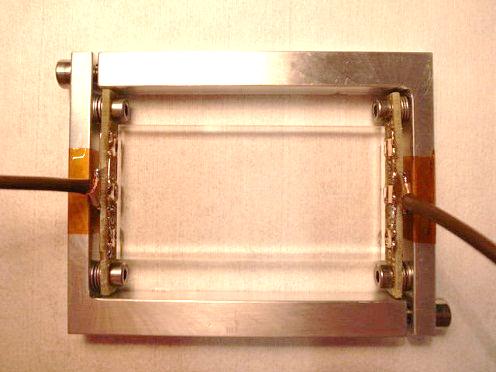 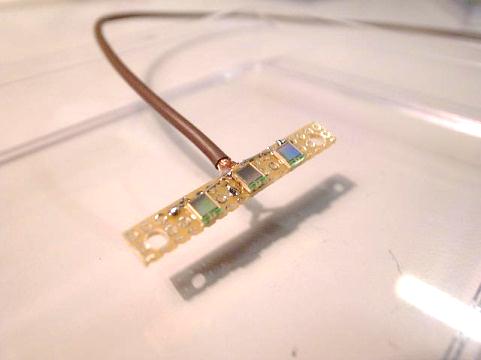 30
Ultra-fast Plastic Scintillator
Prototype counter
Three MPPCs on the PCB
First test with prototype
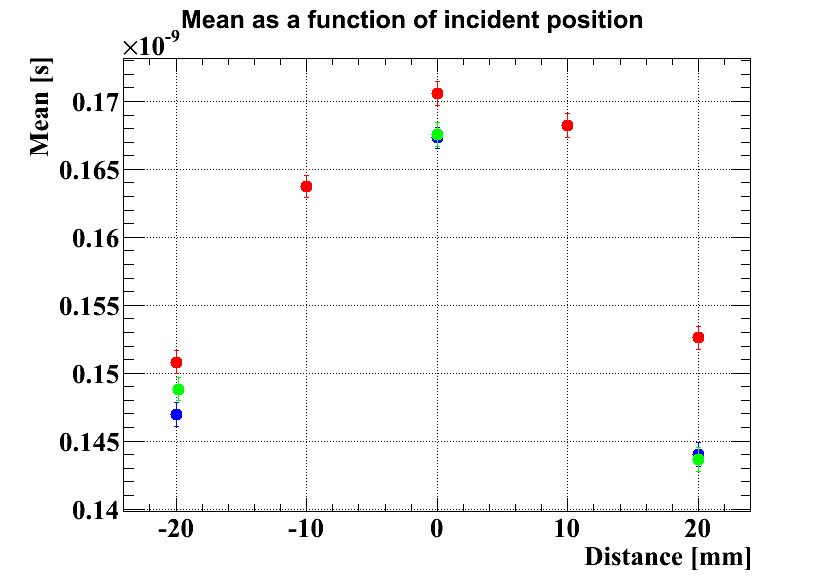 counter
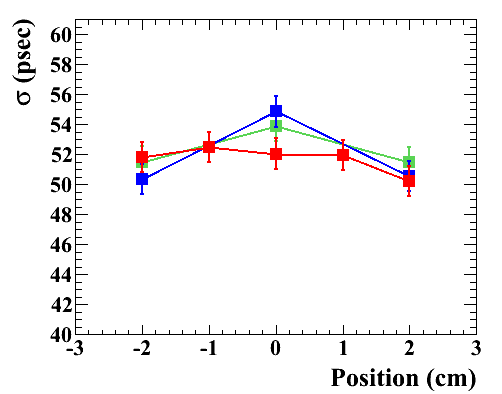 1cm
1cm
53.3 ps
(expected 50.1)
25ps
Average 53.4 ps
BC422
Moving-average 3 points, digital Constant-fraction at 8% fraction
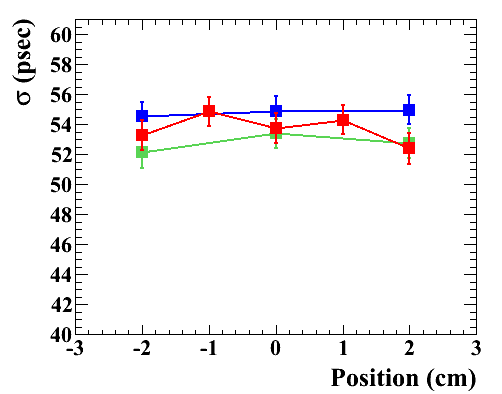 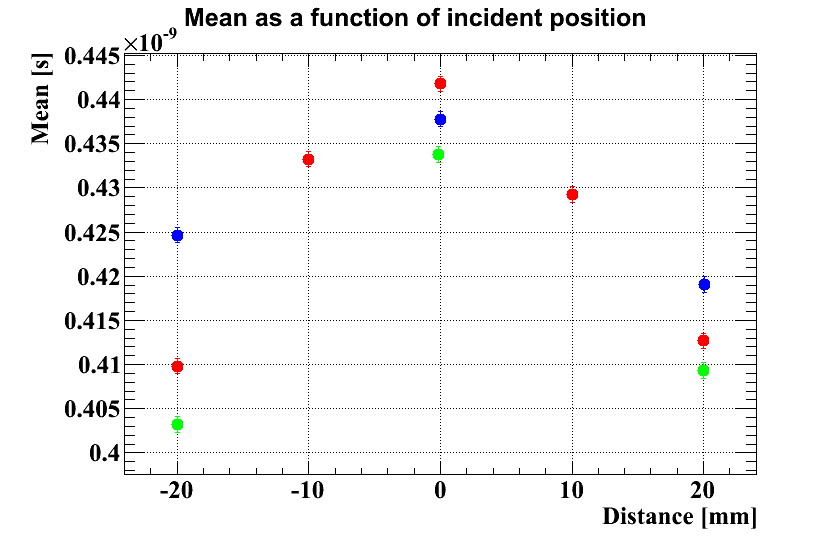 54.8ps
(expected 44.7)
EJ228
Average 55.4 ps
Moving-average 3 points, ARC Constant-fraction with 3.5 ns delay and 8% fraction
40ps
Resolution doesn’t change so much.
Mean has a little position dependence .
Measured resolution is worse than expected one. 
             -> We couldn’t apply proper bias voltage to MPPC for  some reasons. 
                    reflector still to be optimized
Overall positron time resolution is a little worsened. 33ps -> 37ps (EJ228)
Summary and Prospects
summary
 Pixelated timing counter with an improved timing resolution is under development for MEG upgrade. 
Basic properties of single pixel were measured with smaller counter.
Good resolution confirmed
Bias dependence and effect of temperature variation are studied.
	 -> temperature control might be necessary.
Effect of parallel connection is small.
Construction and test of single pixel prototype is started.
Though it have not been optimized yet, reasonable resolution is already achieved.

prospects 
Solve the problem that proper gain cannot be applied.
Optimize the single pixel performance (reflector, size)
Optimize the layout 
Construct the prototype detector with several tens of pixels
Beam test
Prove multiple hit scheme
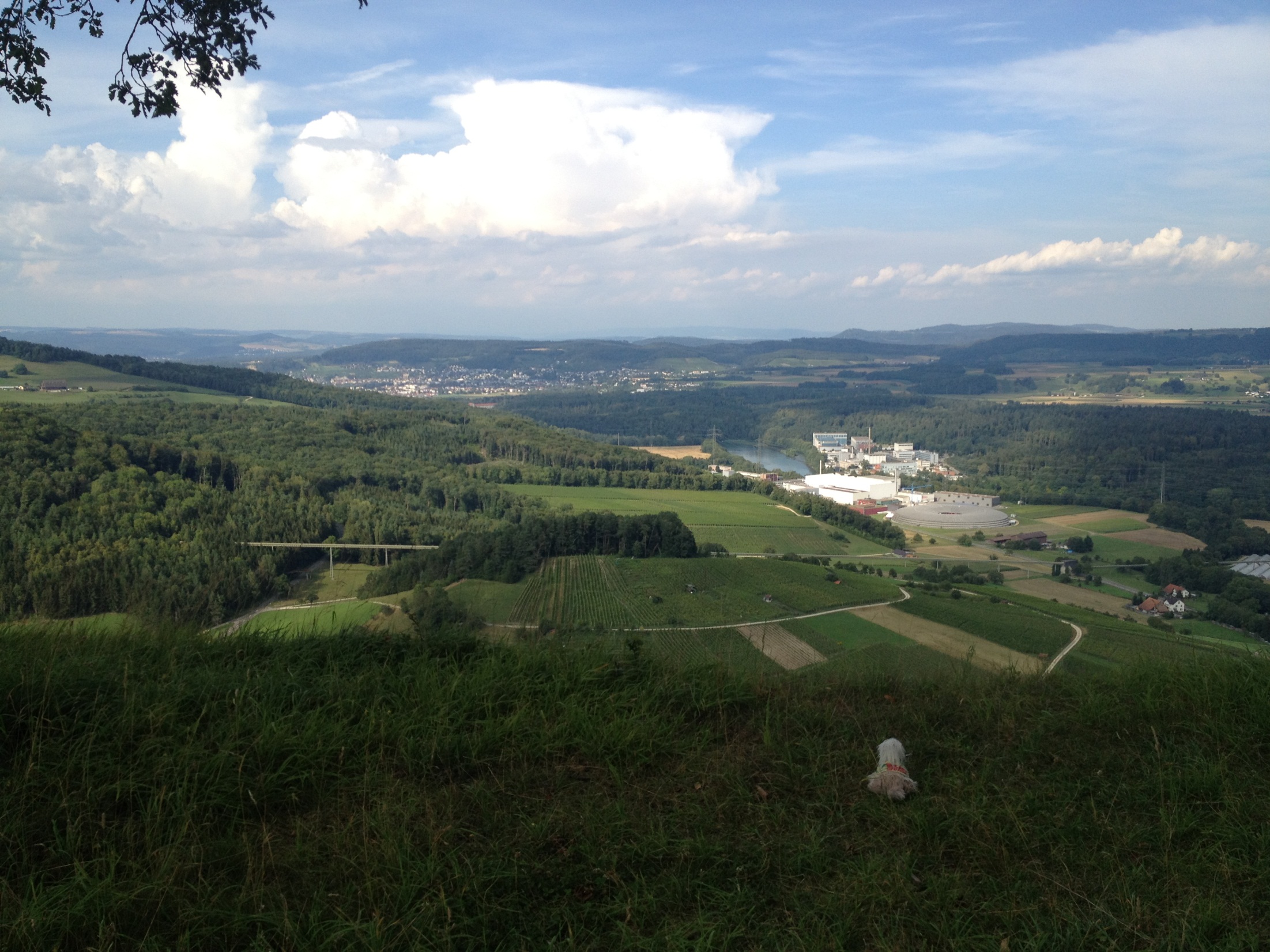 Thank you
Back up
Cost
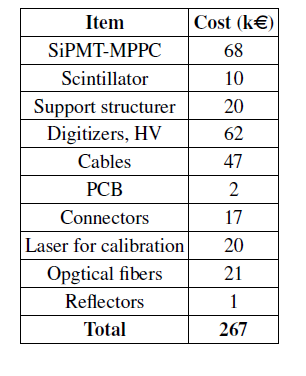 Cost estimate for the new pixelated timing counter
Time Schedule
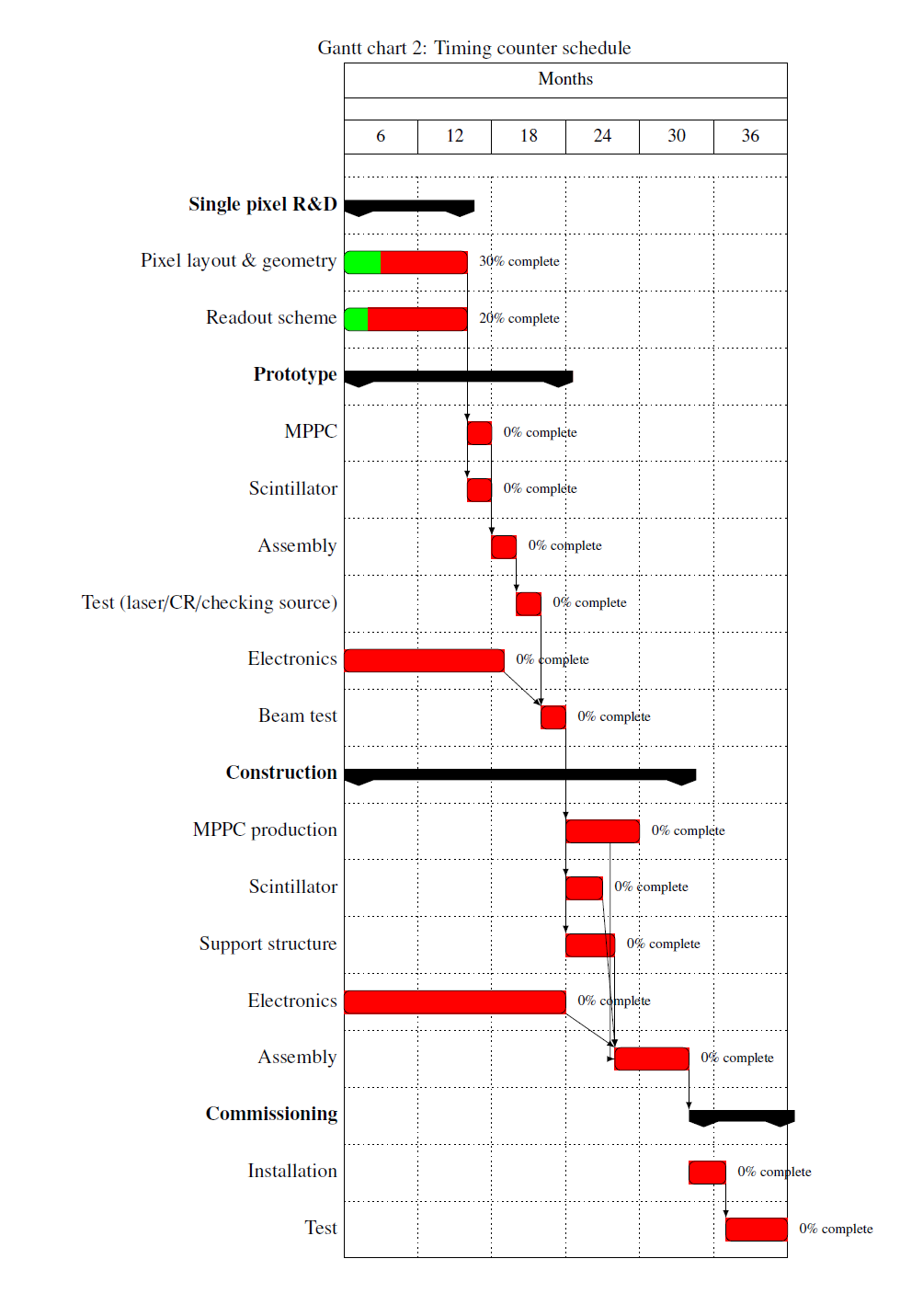 Radial hardness
Results from the irradiation tests of Hamamatsu MPPC (S10362-33-050C) performed by the PSI SR group. Significant increase of dark current (top) and 15% gain degrease (middle) are observed, while the timing resolution is unchanged (bottom).
 
Courtesy of Dr. A. Stoykov of Paul Scherrer Institut.
Charge -> Energy
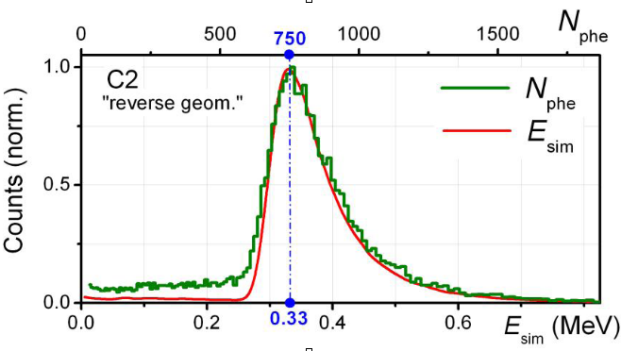 A. Stoykov et al. NDIP 2011
I-V curve
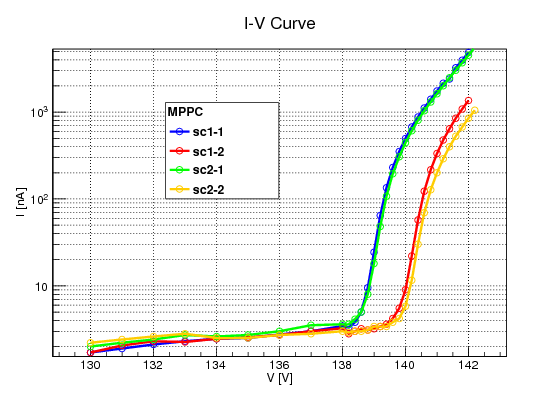 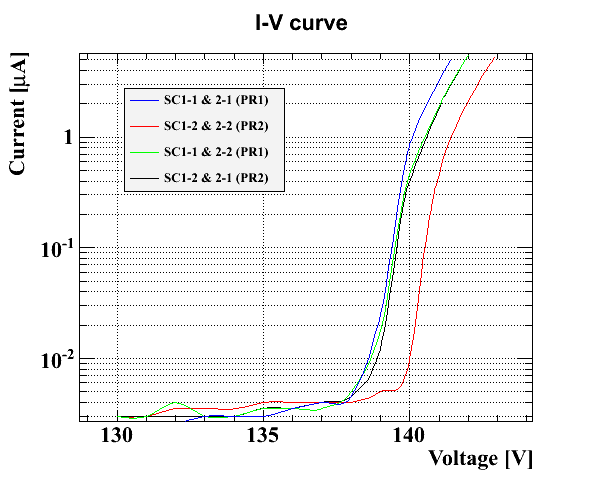 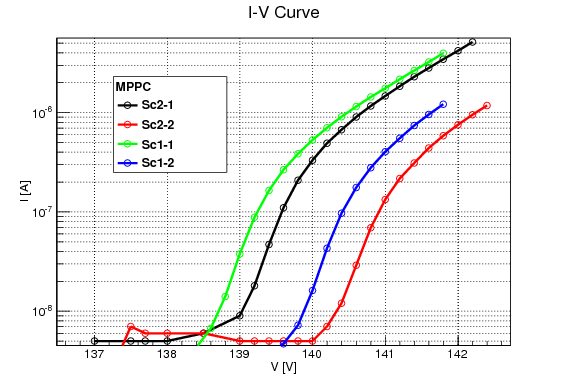 single
↑Parallel connection
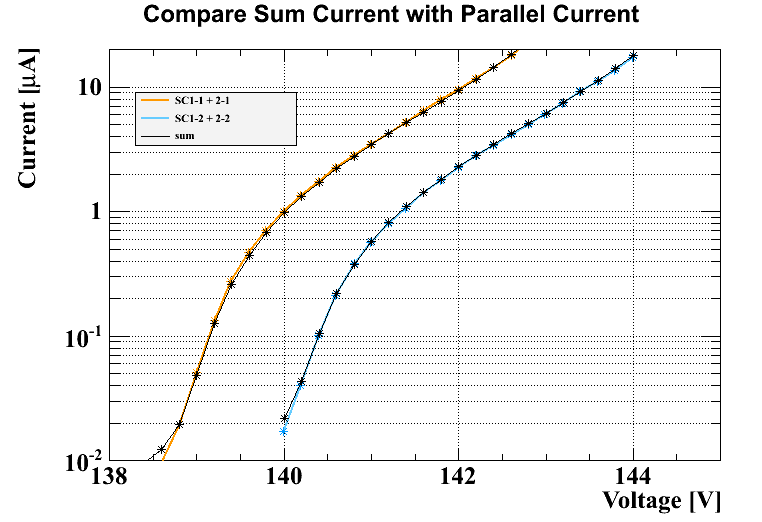 Break down voltage
Reference charge dependence
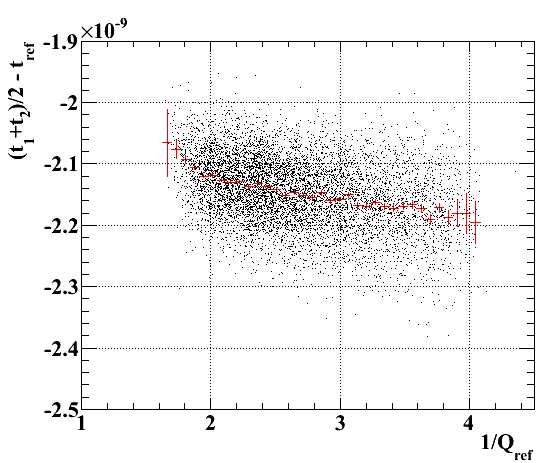 Single VS parallel(Q/A)
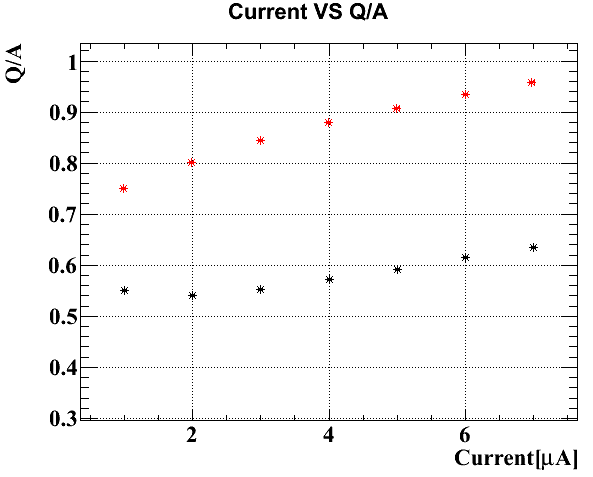 Electric noise
The one side of counter signal is divided two and connected DRS’s two channels respectively.
Position reconstruction
EJ228
BC422
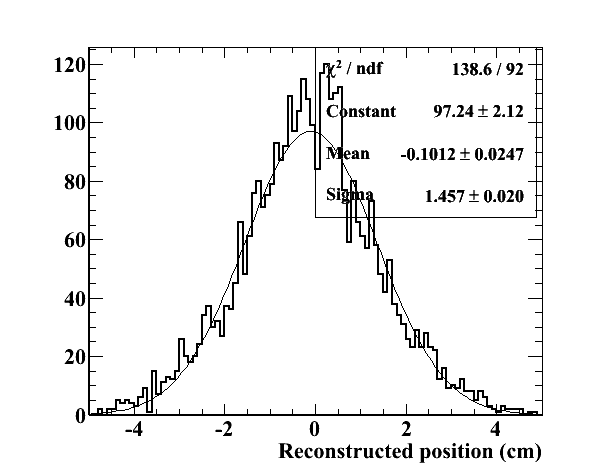 ↓
Since attenuation length is long, position reconstruction by charge does not work.
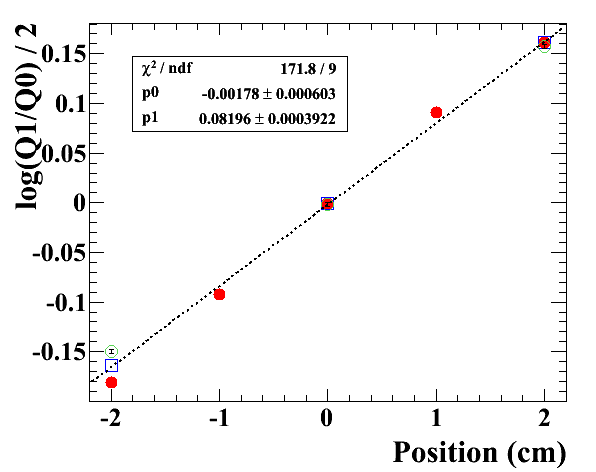 Resolution ~14.5 mm
EJ228
BC422
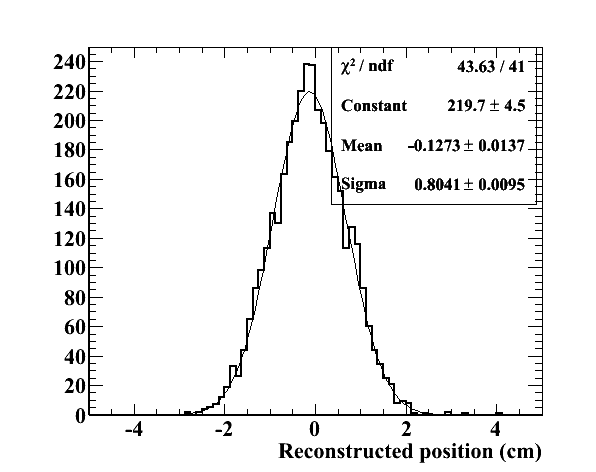 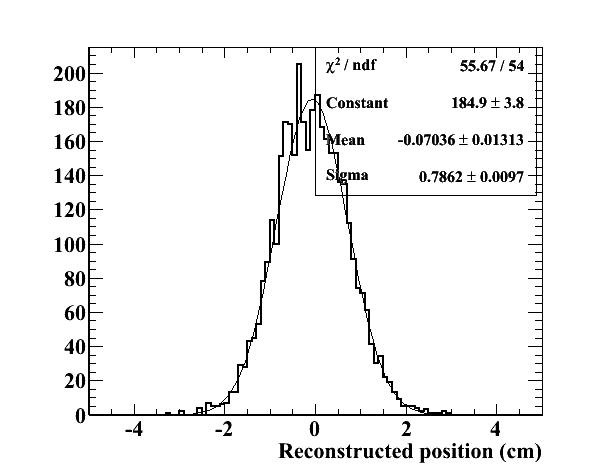 => Using time difference is better for position reconstruction.
Resolution  
  ~7-9 mm
Position dependence (lsc)
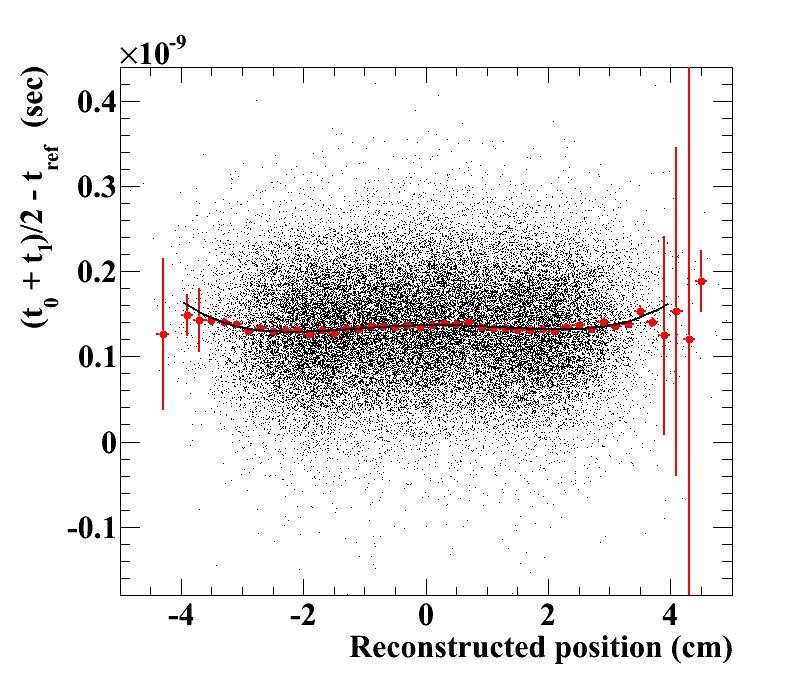 Position dependence(μSR)
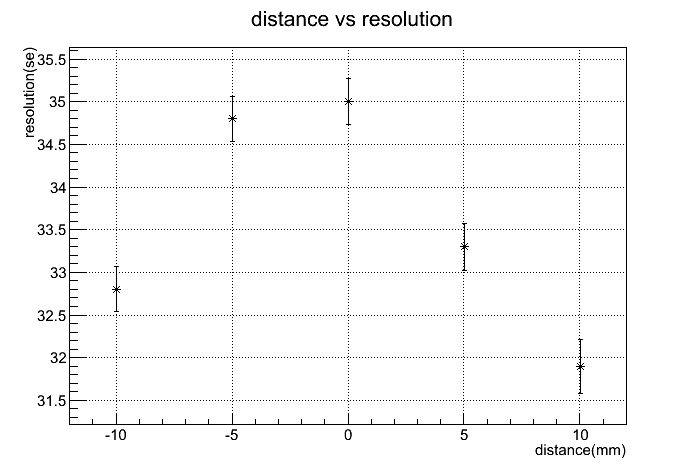 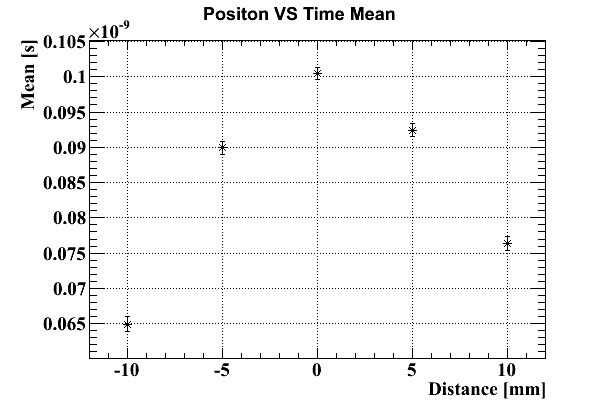 Slight position dependence in resolution:
						 ~ a few ps
Position dependent time bias: ~40ps
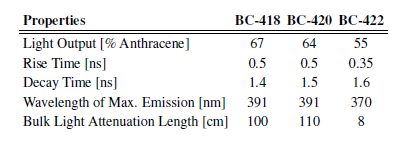 Properties of ultra-fast plastic scintillators from Saint-Gobain
New Tracker candidates
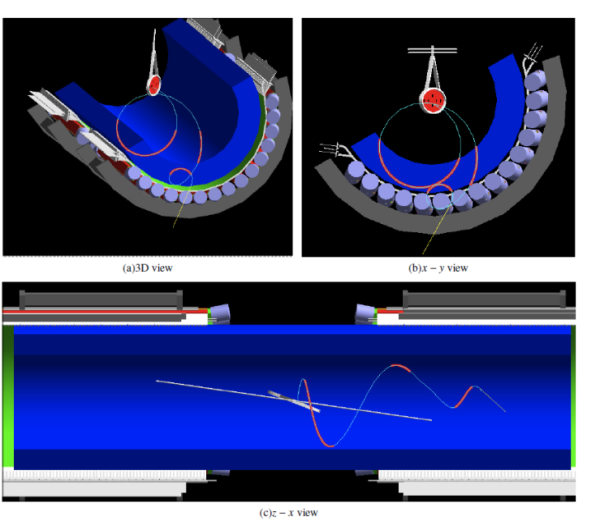 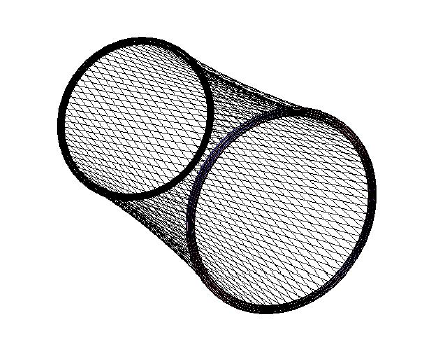 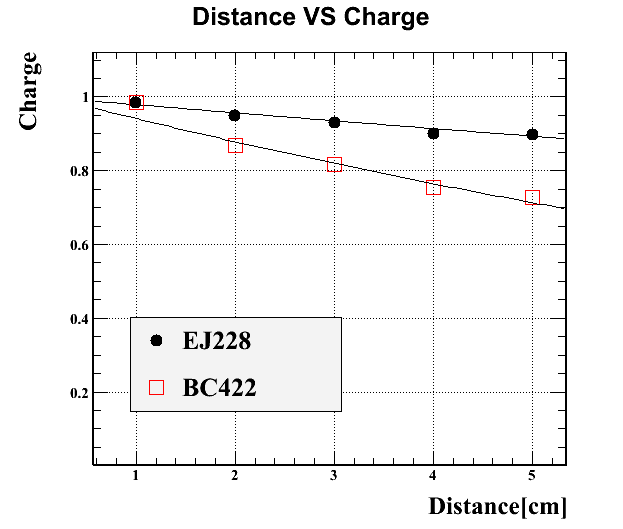 EJ228(100cm)
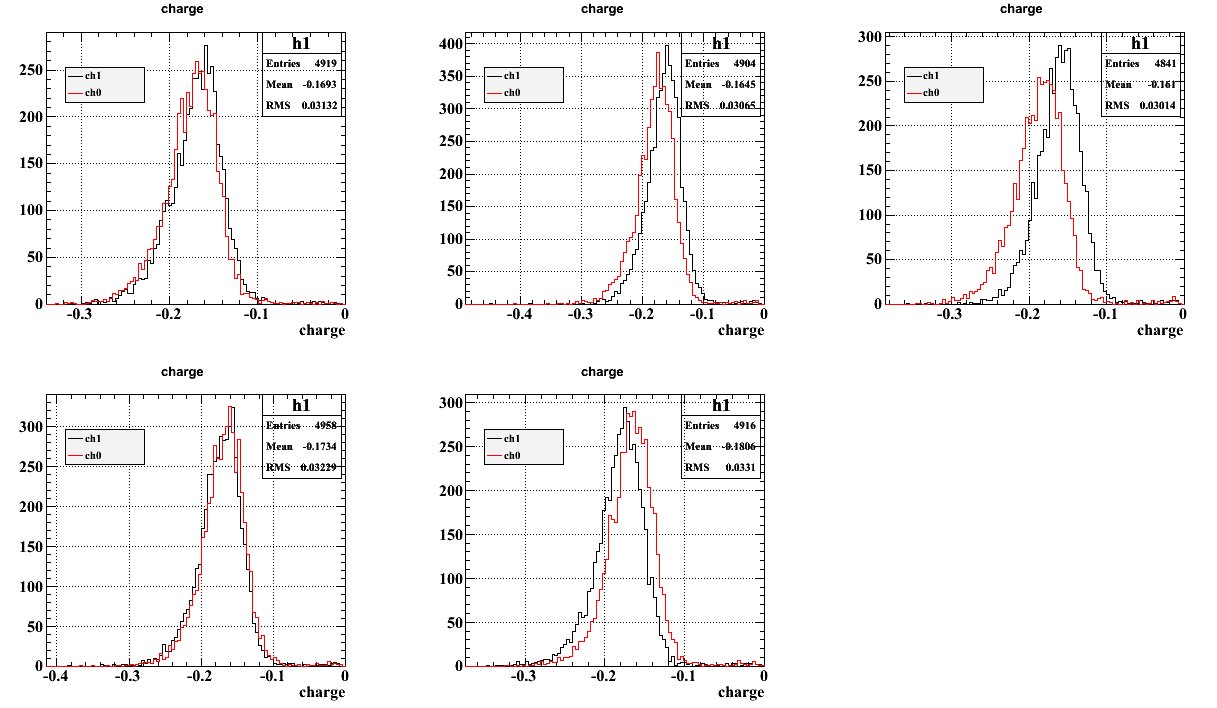 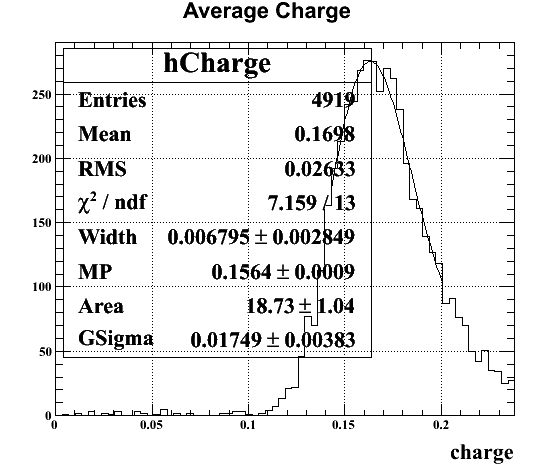 [Speaker Notes: プロット->どのくらい？]
BC422(8cm)
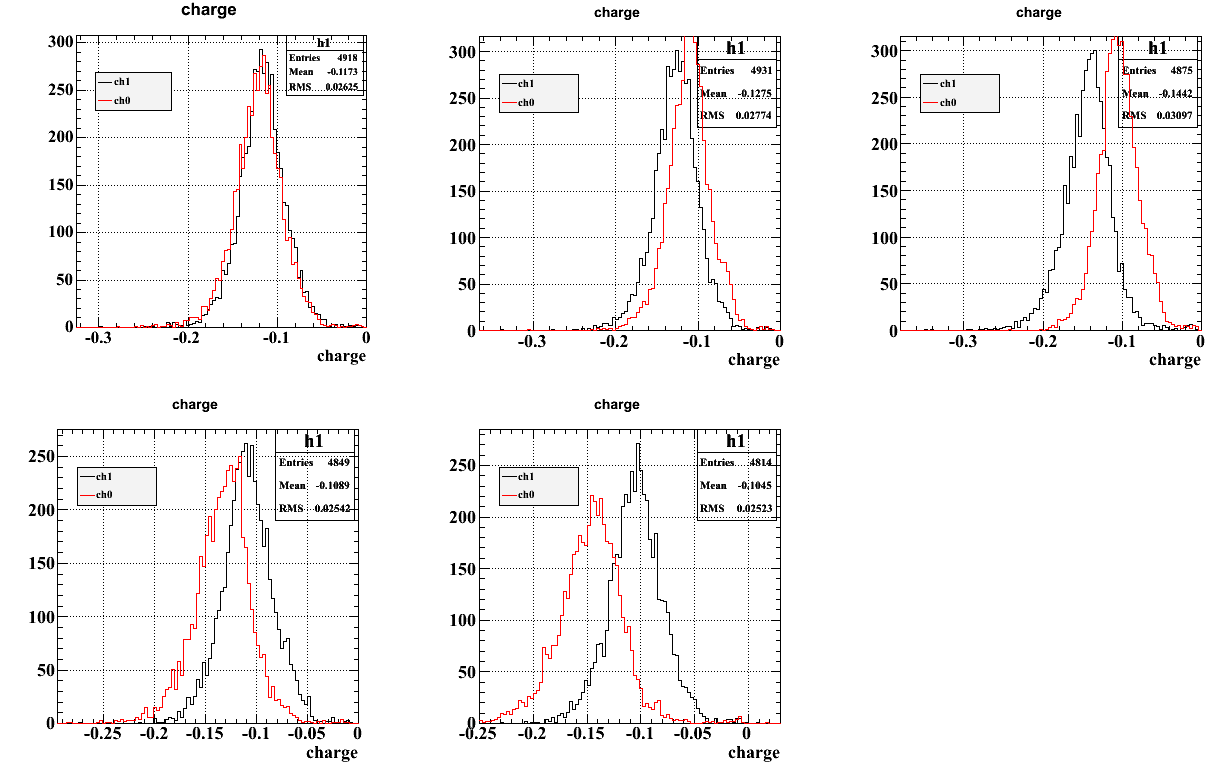 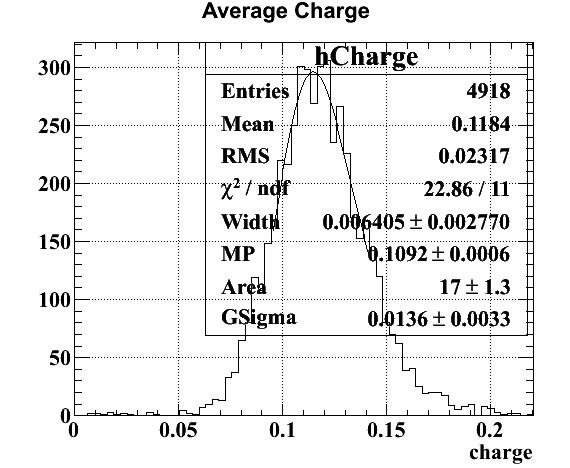